Dispositif d’Appuià la Convergence des Systèmes d’Informationdes Groupements Hospitaliers de Territoire
Journée ANFH Auvergne – Rhône-Alpes
05/04/2018
Yves Beauchamp
Présentation de l’ANAP
Agence créée en 2009 : 
Conseil d’administration comprenant l’Etat, l’UNCAM, la CNSA, les fédérations représentatives des établissements de santé et médico-sociaux et un représentant des usagers
96 professionnels issus du terrain

Le rôle de l’ANAP consiste à :
éclairer les acteurs sur les méthodes à mettre en œuvre pour améliorer la performance des organisations de santé
conduire des actions d’accompagnement auprès des professionnels pour garantir l’obtention de résultats rapides et pérennes.

Les trois niveaux d’intervention de l’ANAP :
Au niveau du système de santé, l’insertion pertinente de l’action des établissements dans leur environnement, en particulier à l’échelon territorial
Au niveau des structures, l’amélioration de l’efficacité des processus clefs au sein des établissements
Au niveau des acteurs, la diffusion des outils et méthodes destinés à accroître l’efficience auprès des professionnels
Présentation de l’ANAP
Présentation de l’ANAP
Aujourd’hui, l’accompagnement de l’ANAP
Diffuser/Déployer
Concevoir
Accompagner
Partager
Publications
Outils
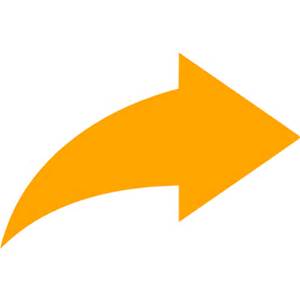 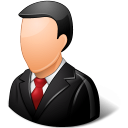 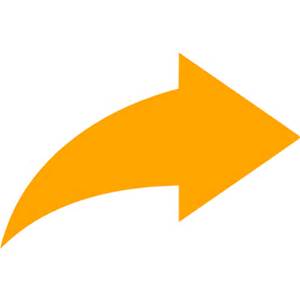 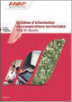 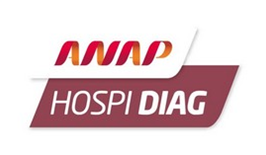 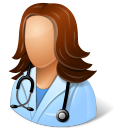 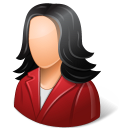 Gestion des lits - Retours d’expérience
Chirurgie ambulatoire : Mode d’emploi  
Améliorer la gestion des transports de patients - Approches territoriales
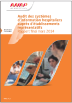 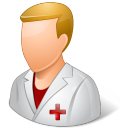 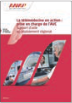 Coaching 
& Formations
Retours d’expériences
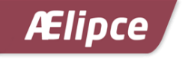 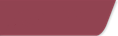 Biologie
Les professionnels
GDL
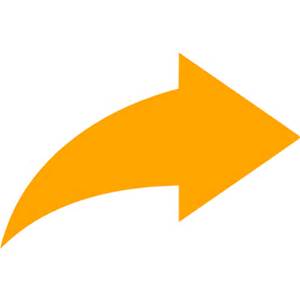 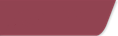 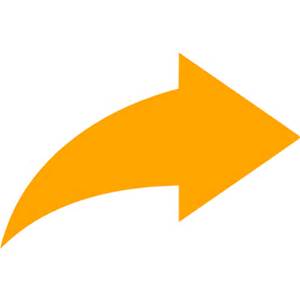 Chir Ambu
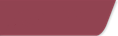 Méthodes
Cercles
Les projets performance
La gestion des lits
Pôles d’Excellence
Gestion des lits  
Comptabilité analytique
La révolution numérique ne se décrète pas ! Elle s’accompagne.
Une expertise d’accompagnement sur les usages du numérique depuis le plan Hôpital 2007, plan Hôpital 2012 et le programme Hôpital Numérique.

Notre parti pris : faire porter la révolution numérique dans les pratiques par les professionnels eux – mêmes en leur proposant des modes d’action spécifiques.

Un accompagnement qui a vocation à adresser tous les professionnels, quelque soit leur secteur d’appartenance et leur mode d’exercice (individuel ou collectif) :
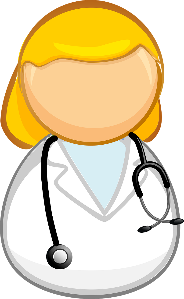 VILLE
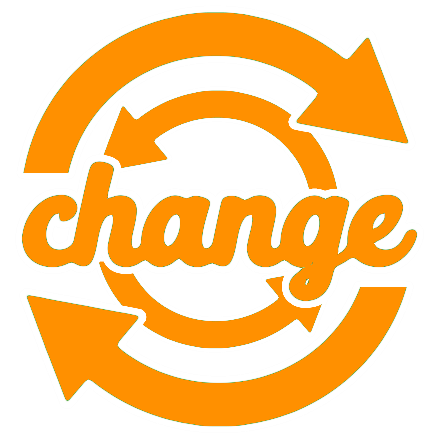 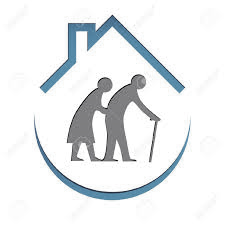 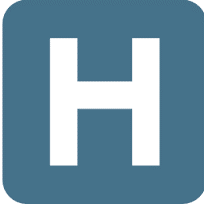 SECTEUR
HOSPITALIER
SECTEUR 
MEDICO-SOCIAL
Un projet qui s’inscrit dans la stratégie nationale de e-santé
Dans le cadre de la stratégie nationale e-santé 2020, l’ANAP a été chargée de :

«  développer une ingénierie publique de la conduite et de l’accompagnement au changement lié aux nouvelles technologies »



L’action de l’ANAP s’inscrit dans l’axe « le numérique dans la pratique médicale et le parcours de santé  »
Les priorités d’accompagnement au développement des usages
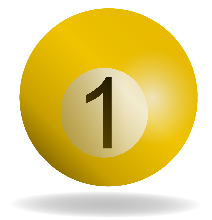 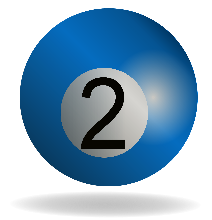 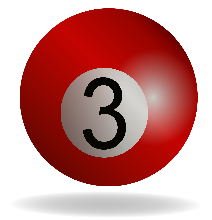 Contexte du dispositif d’appui à la convergence
S’inscrit dans le Plan national d’accompagnement à la mise en œuvre des GHT
Dispositif d’accompagnement sur la thématique SI co-construit par l’ASIP et l’ANAP
Fondé sur une forte implication de la communauté professionnelle
Objectifs
Entraide et Expertise
Visibilité globale sur le suivi et travaux
Partage des bonnes pratiques, retours d’expériences, capitalisation
PLATE FORME COMMUNE :
Guichet unique de support et d’orientation
Centre de Ressources
Dispositif d’accompagnement SI GHT
Niveau National
Suivi avancement national SI GHT
Sous-commission nationale SI des GHT
Remontée des thématiques communes SI 
à instruire pour arbitrage
Remontée des thématiques communes SI 
à instruire pour arbitrage
Comité d’experts national
ANAP/FHF
Groupe Travail thématique
ASIP
L’ASIP Santé contribue 
au comité d’expert national
Expertise Urbanisation et SI
ASIP Santé
Centre de ressources
ANAP
Formalisation
 des avis
Guichet de support et d’orientation SI
ANAP/ASIP Santé
Si nécessaire
Traite les 
problématiques SI
Niveau Régional
Comité Régional des DSI GHT *
ARS/ASIP Santé
Consolident les bonnes pratiques
Soutiennent les référents régionaux
Alimente 
le centre de ressource
Groupes d’entraide des Référents régionaux SI GHT
ANAP/FHF
Informe le comité de ses travaux
Demande d’avis ou de support
Dialogue d’instruction
Réponse à l’avis
Niveau Local
Participent au comité Régional
Remontent des difficultés rencontrées
Donnent de la visibilité quant à l’avancement de ses travaux
Partage son expérience
Sollicitation 
de leur référent
DSI des GHT
* Comité régional pouvant s’inscrire dans l’organisation déjà mise en place par l’ARS sur le GHT
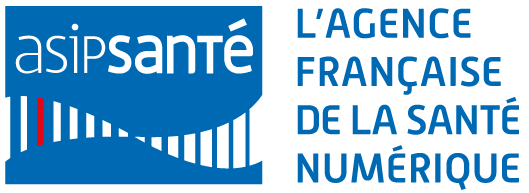 Le Guichet de support et d’orientation et le centre de ressources
Recherche dans l’espace documentaire du centre de ressources
Outils d’assistance et de guidage dans la recherche
Rechercher un référent régional et le solliciter
Déposer une demande d’avis et de support (sur la page ad’hoc du centre de ressources)
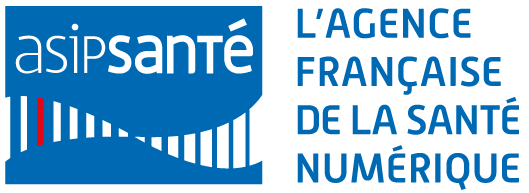 Demande d’avis et de support
Enregistrement de la demande via un formulaire ad’hoc
< GHT émetteur, auteur, contexte, thématique, formulation du besoin et de la demande, pièces jointes >
Mail d’accusé de réception
Processus d’analyse niveau 1, débouchant sur une qualification à 3 niveaux gradués
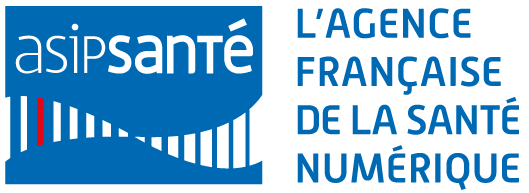 Nécessite un travail important
Expertise ASIP ou FHF/ANAP
Éléments de réponse connus et identifiés
Information du demandeur 
Proposition d’un délai de réponse
Envoi réponse
2 jours ouvrés
Envoi réponse
Délai convenu
Envoi réponse
Délai convenu
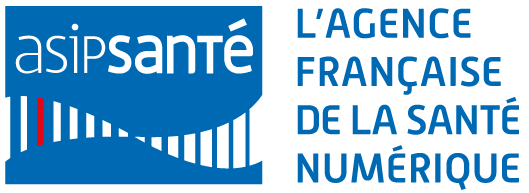 Le centre de ressources
espace documentaire alimenté par les bases documentaires ANAP, ASIP, (et potentiellement d’autres)
Outils d’assistance et de guidage dans la recherche
Espaces thématiques, échanges collaboratifs « communauté de pratique », forum, FAQ
Enrichi au fur et à mesure par de nouvelles productions élaborées en réponse à une demande ponctuelle et ayant une portée plus générale
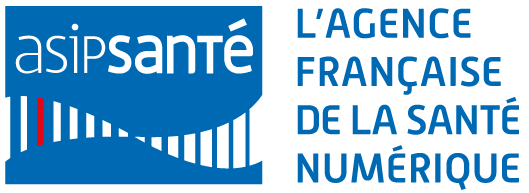 Calendrier
Objectif d’ouverture du guichet support & orientation et du centre de ressources  : début janvier 2017
Présentation du dispositif aux ARS : journée nationale CMSI ARS le ../..
Tour de présentation et région et planification des comités régionaux : à planifier
Les trois axes du dispositif national d’appui à la convergence SI GHT
Animation de la communauté GHT
Guichet de support et d’orientation
Suivi de la convergence SI GHT
www.si-ght.fr      Guichet de Support et d’orientation
ESPACE DOCUMENTAIRE
Alimenté par les bases documentaires ANAP, ASIP Santé, (et potentiellement d’autres)
Outils d’assistance et de guidage dans la recherche
TRAVAIL COLLABORATIF
Espaces thématiques, échanges collaboratifs au sein de « communautés de pratique », forum, FAQ
CAPITALISATION
Enrichi au fur et à mesure par de nouvelles productions élaborées en réponse à une demande ponctuelle et ayant une portée plus générale
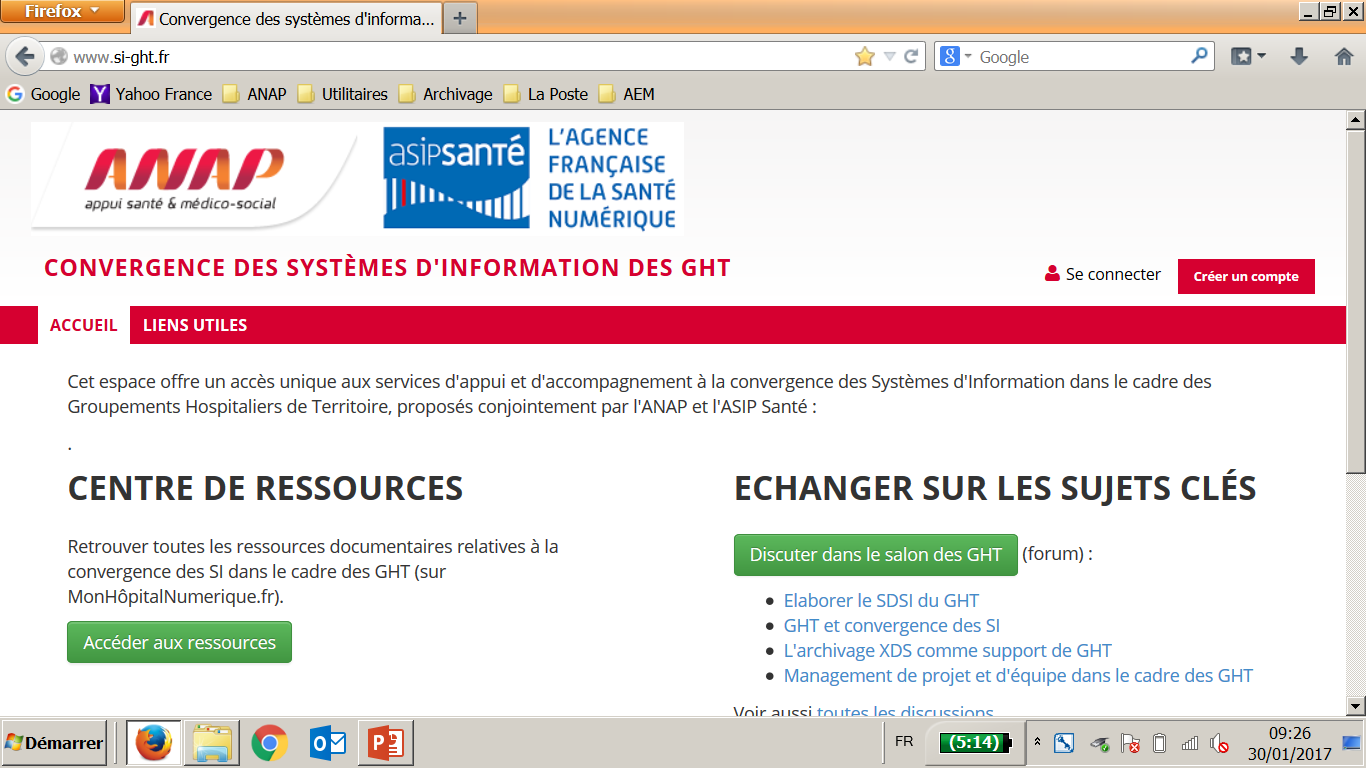 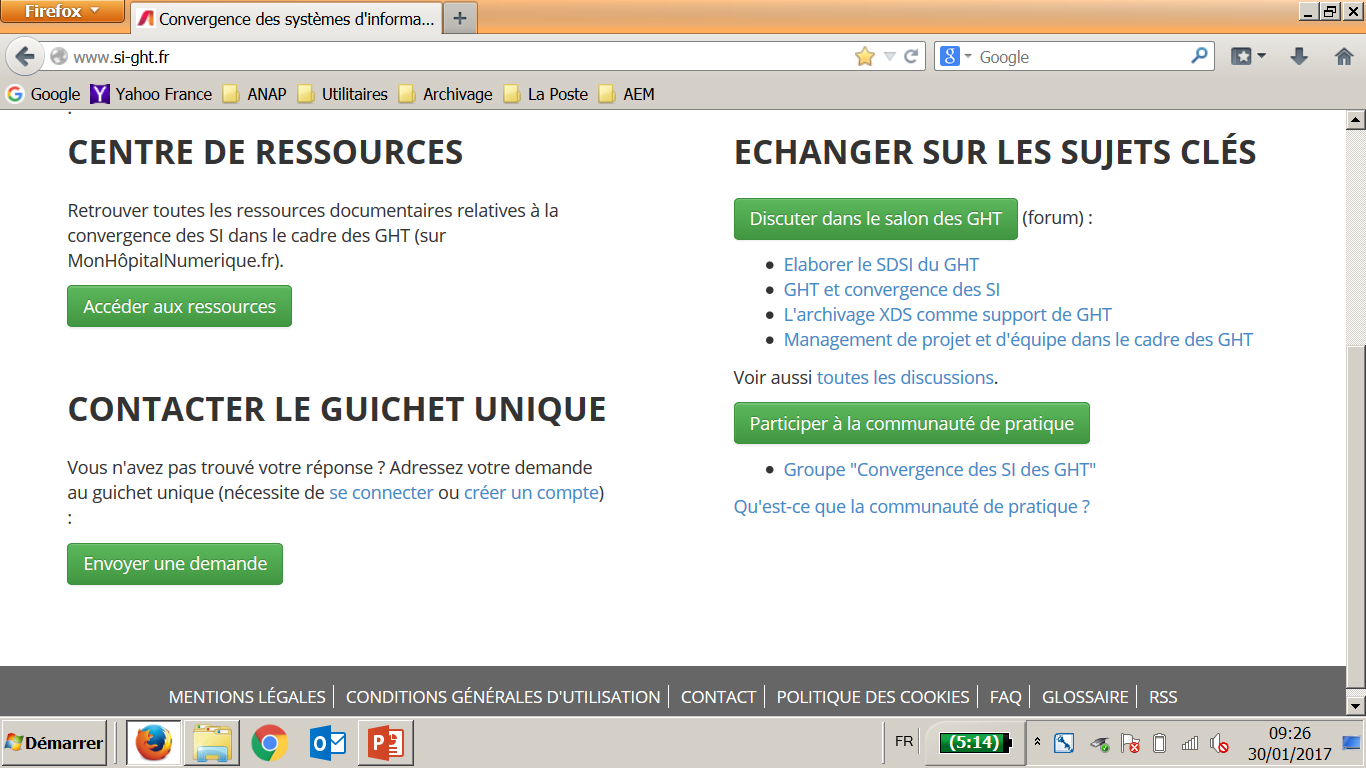 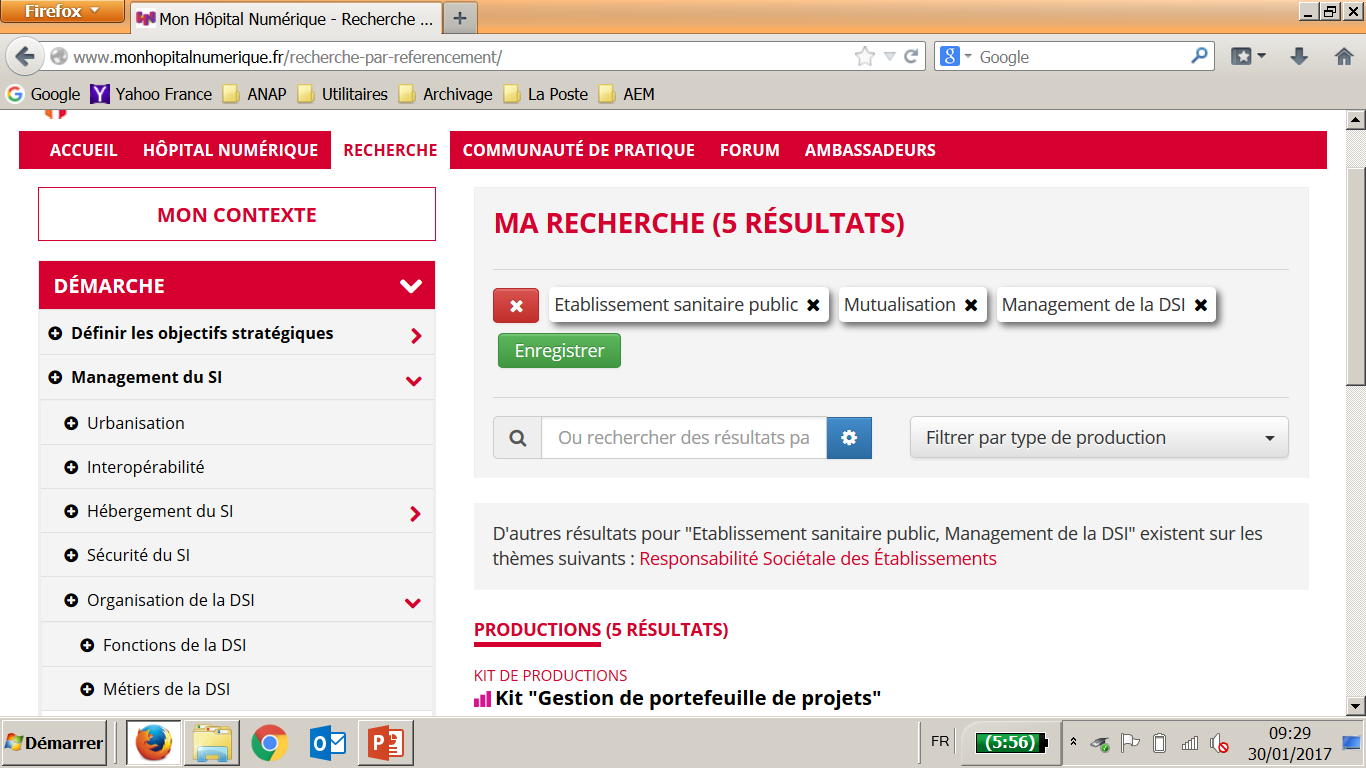 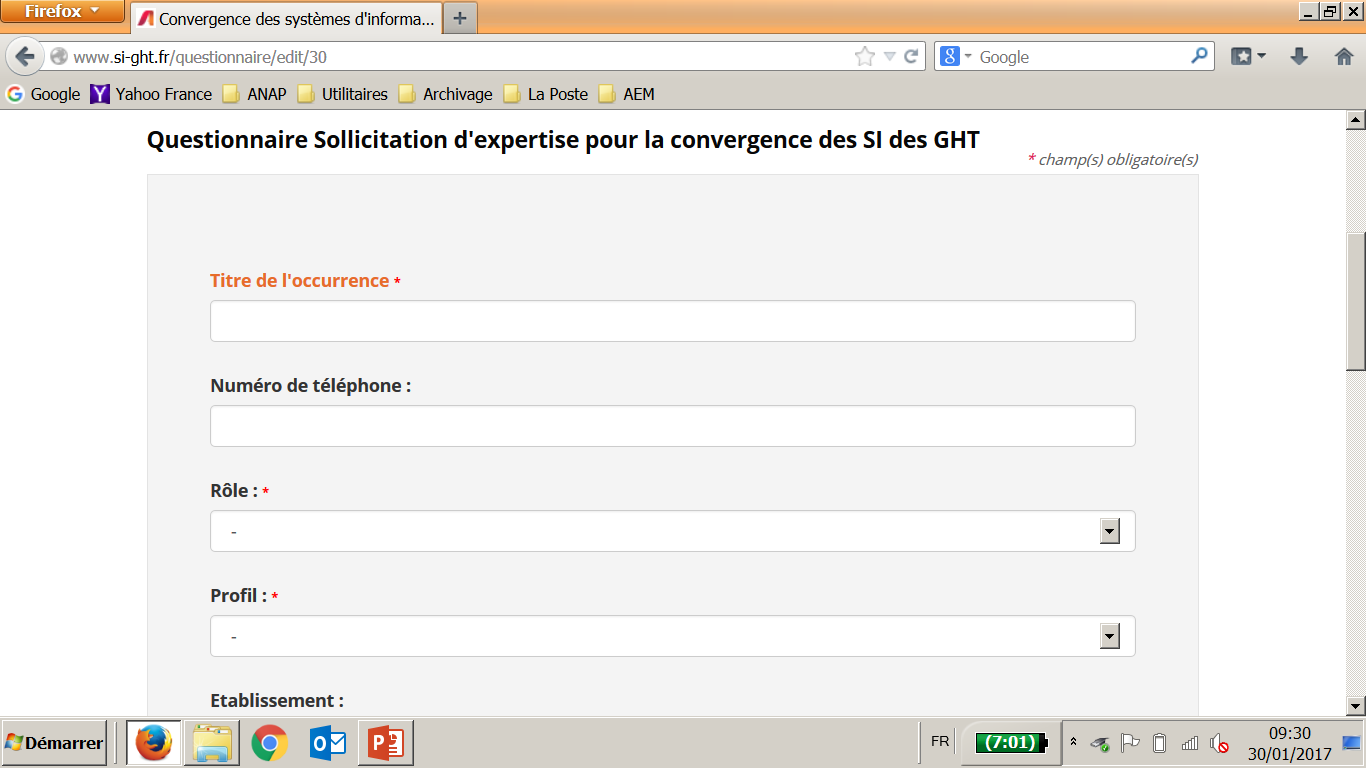 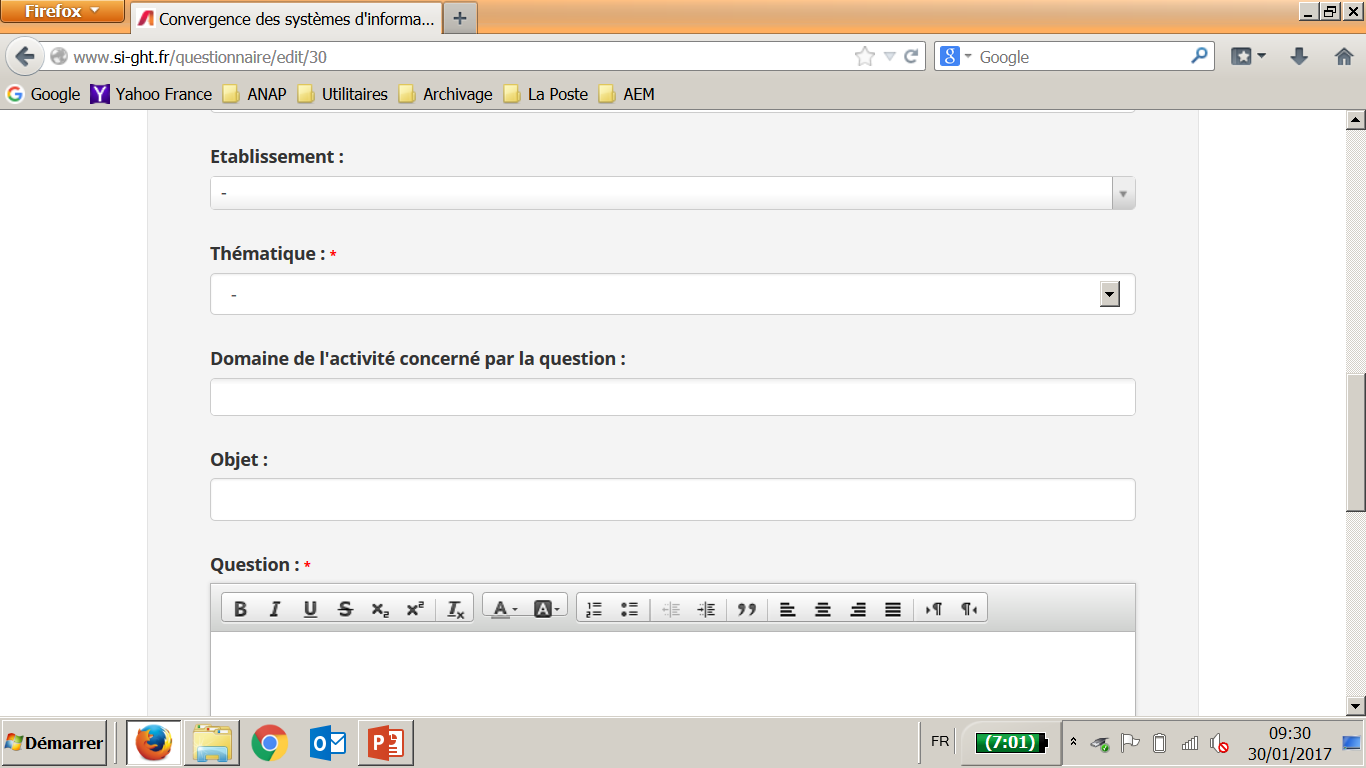 Collège EXPERTS  FHF / ANAP
Collège de 11 professionnels
Séminaire d’installation le 26/01/2017

Organisation générale et articulations avec l’ensemble des composantes du dispositif d’accompagnement
Méthodes de travail
Priorités et programme de travail pour 2017
Stratégie d’Achat : Particularités propres au SI


En lien avec les groupes de travail Achat
Urbanisation du SI GHT



Articulation du SI GHT avec l’environnement (SI régional de santé)
Externalisation du SI GHT


- Critères pour décider
- Précautions
- Éléments clés pour la contractualisation
Gouvernance, Organisation et Métiers de la DSI commune

Approche SWOT pour valoriser l’intérêt de la DSI commune et réussir sa construction
Ressources et organisation pour l’appui SI GHT
Les travaux du collège d’experts
Les Retours d’EXpérience et Capitalisation
Le sitesi-ght.fr
Groupes Thématiques
Le site si-ght.fr et les Groupes Thématiques
Groupe thématique (communauté de pratique) = groupe de pairs qui échangent et partagent leurs connaissances sur un thème donné, en vue de produire un livrable. 

Échanges sur un Espace collaboratif
Réunions téléphoniques régulières (2 par mois environ)
Ouvert à tous. Enrichit par toutes les contributions
Animateur = membre collège / Anap
Les Groupes thématiques
Etre ou ne pas être Hébergeur de Données de Santé


Critères pour décider
Précautions
Éléments clés pour la contractualisation
Urbaniser le SI GHTdans son environnement
Pédagogie de l’urbanisation
Urbanisation « interne » du SI GHT
Articulation du SI GHT avec le SI régional de santé
DSI commune du GHTLa DSI en mode Services
S’inscrire au GT
Participer aux échanges
Apporter sa contribution aux travaux
Les travaux du collège Experts
Etre ou ne pas être Hébergeur de Données de Santé
Objectifs :

Eléments de démarche pour l’aide à la décision
Approche « neutre », sans parti pris
Prise en compte du contexte Certification (projet de Décret, …)
Etapes et Paramètres du processus décisionnel
Schéma de gouvernance et d’organisation pour la relation avec l’entité Hébergeur

En relecture le 2/10/2017, puis parution
Les travaux du collège Experts
DSI commune du GHT - La DSI en mode Services
Objectifs :

A quoi sert la DSI ?
Comment combiner la préparation de la DSI commune et l’orientation Services
Méthodes et outils pour la définition des services et l’analyse de leur fonctionnement 

En préparation, puis parution Nov.2017
Retours d’Expérience & Capitalisation
Objectifs :
Travaux confiés au Cabinet SANEXIS – été 2017
Remise des livrables Déc. 2017
DSI commune du GHT
GHT Saintonge
GHT Plaine de France et 93 Est
GHT Rhône – Nord Beaujolais – Dombes
GHT Hainaut-Cambrésis
Hébergeur de Données de Santé
CH de Troyes
CH d’Evreux
CH de Châteauroux
CH d’Auch
CH de Carcassonne
CH de Saint-Brieuc
Le comité régional est l’occasion, deux fois par an…
d’échanger entre GHT sur vos expériences respectives
de remonter vos difficultés
de poser toutes vos questions liées à la convergence SI GHT
Nous comptons sur vous pour intervenir tout au long de la journée, pour nous faire part de vos  questions et 
échanger sur vos bonnes pratiques et vos difficultés.
Bilan de la 1ère campagneCartographie des comités régionaux organisés par l’ARS et l’ASIP Santé
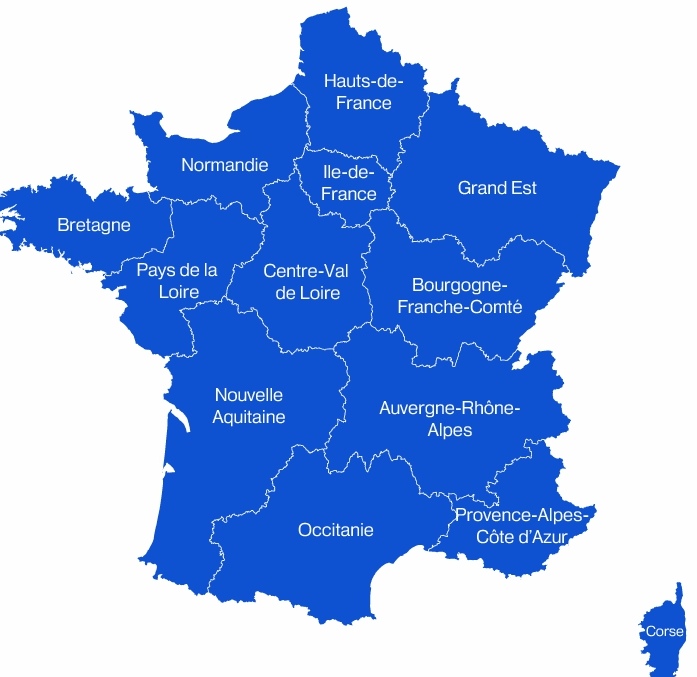 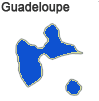 14/14
11/11
2/2
9/11
10/15
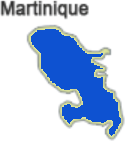 8/8
Légende
11/12
6/6
5/5
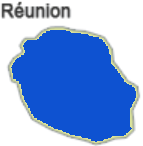 Nombre GHT rencontrés / Nombre GHT
15/15
10/12
Comité sur une ½ journée:
10h->13h ou 14h->17h
Comité sur une journée :
10h->16h
6/6
14/14
2/2
125 GHT rencontrés sur 135 GHT – 93%
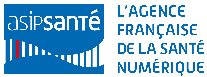 29
Bilan de la 1ère campagneBesoins remontés par les acteurs
Besoins remontés 
par les GHT
Points  remontés par la FHF
Organisation de la DSI
Financement et achats
Socle technique
Méthodologie et bonnes pratiques pour mettre en place une DSI commune ?
Eclairage sur l’utilisation du budget G
Réseau : gestion des zones blanches / possibilité de mutualisation
Sensibilisation des DIM, PCME et DG sur le volet SI GHT
Mobilisation des éditeurs
Clarifications sur le cadre réglementaire (gestion des statuts, transfert des compétences)
Visibilité sur le financement de la convergence SI GHT
Liste de critères de choix pour l’hébergement de données de santé
Eclairage sur les modalités d’achat SI GHT
Eclairage sur la trajectoire pour la mise en place de l’identité patient au sein du GHT
Eclairage sur la fonction du DPO
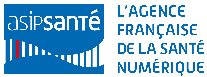 Les actions prises en charge par l’équipe nationale
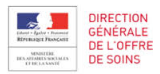 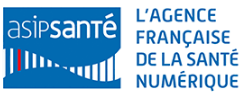 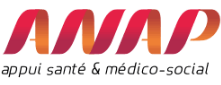 Identité Patient GHT
Foire aux Questions GHT

Gestion Budget G
Bonnes pratiques d’achat SI
DPO
Mise en place d’une DSI Commune
Annuaire  GHT
Hébergement de données de Santé
Financement convergence 

(suite hôpital numérique)
Révision des modalités d’organisation et d’animation  des comités régionaux
Urbanisation SI GHT
Cadrage  des actions en cours	 			Echange avec les Editeurs
Cadrage des actions en cours    			                  Sensibiliser les directions d’ES
GHT
Panorama des Projets médicaux
et de soins partagés
ECHANTILLON CONCERNE
Une soixantaine de GHT représentatifs
Correspondant à 639 filières
De 2 à 19 membres
De 1.400 à 23.000 ETP
De 100M à 1.720M€ de budget
Pour des bassins de population de 0,11M à 1,8M d’habitants
FILIERES CONCERNEES
FILIERES CONCERNEES
FILIERES CONCERNEES
RAPPEL DES ECHEANCES LEGISLATIVES ET REGLEMENTAIRES
01/07/2016
01/01/2017
01/01/2018
Sept à Dec/2016
01/07/2017
01/01/2020
01/01/2021
+/- 2 mois
Approbation des CC
Avenant à la CC contenant le projet médical et le projet de soins finalisés
Mise en place du compte qualité et visite conjointes de certif. HAS
Création effective des GHT
Transmission des conventions constitutives aux ARS
Avenant à la CC identifiant les filières du projet médical
Convergence effective du SI
Elaboration du schéma directeur SI
Mise en œuvre des mutualisations et bascule de resp. vers l’ES support *
V1 du plan d’actions achat
LA NECESSITE D’ANTICIPATION DE LA BASCULE DE COMPETENCES
Au 1er janvier 2018, la bascule de compétences vers l’établissement support chargé d’assurer la fonction achat, la gestion du système d’information, le DIM et la coordination de la formation de l’ensemble des établissements parties.

L’établissement support devient le seul compétent pour passer les marchés

L’établissement support devient responsable de la gestion des SI (avec une autorité « fonctionnelle » sur les équipes concernées). 


Cette évolution doit être suffisamment anticipée par les établissements parties au GHT.

Progresser vers une Direction des Systèmes d’Information commune et territoriale

Anticiper le processus achat pour optimiser la bascule de compétences